Office of Risk ManagementNew Employee Orientation
What is Risk Management?
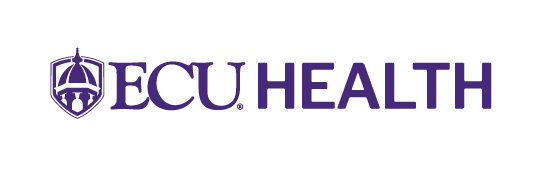 Those principles & techniques that, when proactively applied, will avoid, reduce or minimize loss & protect assets.
Risk Management Vision
Patients, families, visitors, faculty, students & team members will be free from accidental harm.  If harm does occur, immediate & appropriate actions will be taken to mitigate further harm.
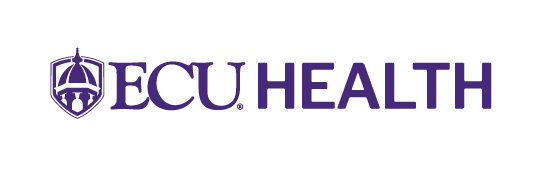 A robust, proactive program that mirrors ECU Health’s MISSION to improve the health and well-being of people in Eastern North Carolina
AND
A program that mirrors ECU Health’s VISION to become the national model for contemporary rural health care through

Clinical Care / Research /Education
Risk ManagementGoals
Program Scope & Components
Risk Assessment
Risk Reduction
Risk Control
Risk Financing
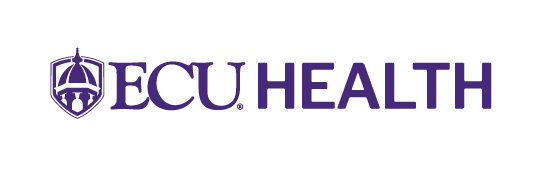 Risk Assessment &  Event Reporting
Unexpected events and near misses should be entered into Safety Intelligence (SI).
Critical events resulting in patient harm or additional care and treatment should be called into Risk Management on call at 252-413-4473.

Examples include:
Patient Care Occurrences
Adverse Events
Falls, Injuries, Accidents
Unusual & Disruptive Behavior 
Operational & Systems Issues
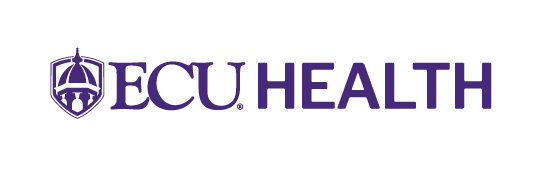 CLAIM 

A demand for compensation (money or service) from the “harmed” patient or family – verbal or written; disguised as a request for co-pay waiver or other financial consideration
ClaimsvsLawsuits
LAWSUIT 

Summons & Complaint
Officially served notice that has been assigned a file number by the jurisdiction where the suit has been filed.

Notify Risk Management immediately
ClaimsvsLawsuits
Insurance
ECU Health Provides Liability Coverage
Primary Insurance 
$3M per claim / $5M annual aggregate
Excess Insurance
$10M annual shared aggregate
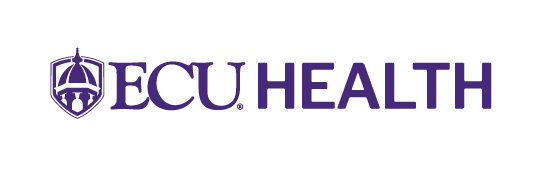 Subpoenas
Forward to Office of Risk Management 

or send to

ROSSReview@ecuhealth.org

for coordination & response
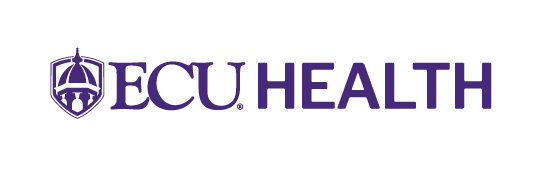 NC Medical Board Complaints
Forward to Office of Risk Management for coordination & response
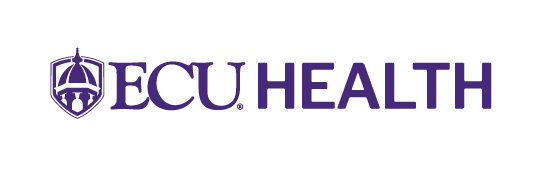 CONTACT US

Risk Manager On Call
252-413-4473

rmoncall@ecuhealth.org
Questions